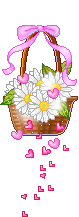 CHÀO MỪNG QUÝ THẦY CÔ 
VỀ THAM DỰ TIẾT HỌC
TIẾNG VIỆT LỚP 1
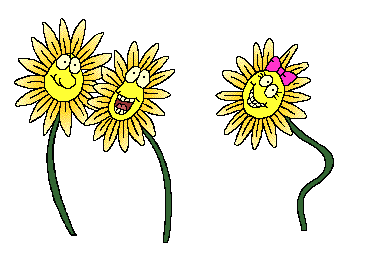 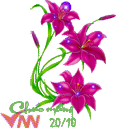 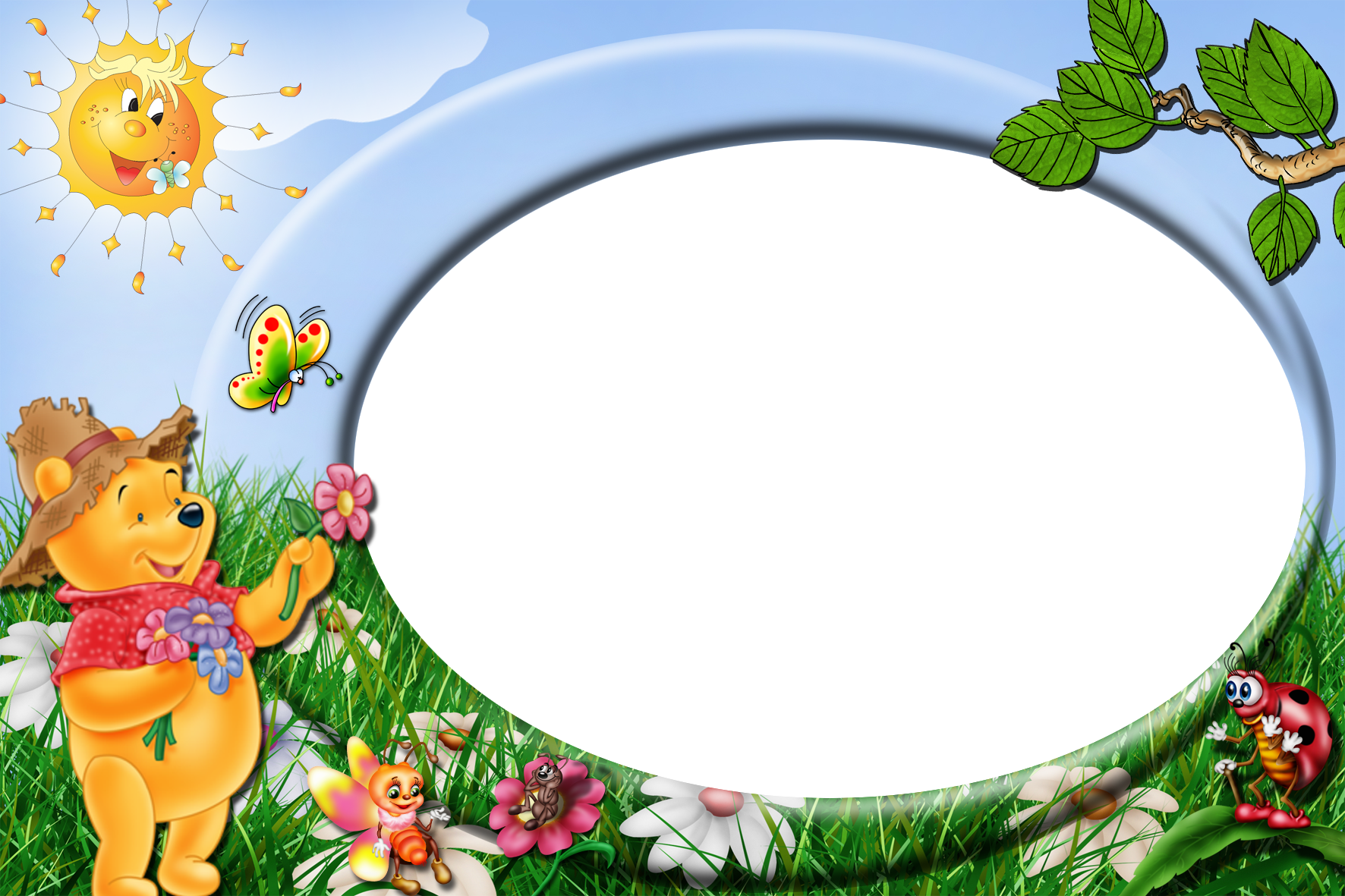 Khởi động
Thứ tư ngày 2 tháng 10 năm 2024
Tiếng Việt
Hãy tìm tiếng còn thiếu và đọc.
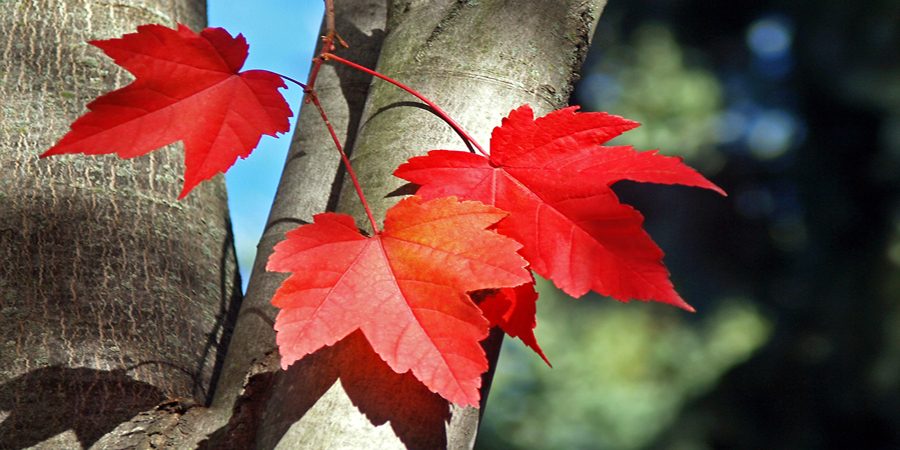 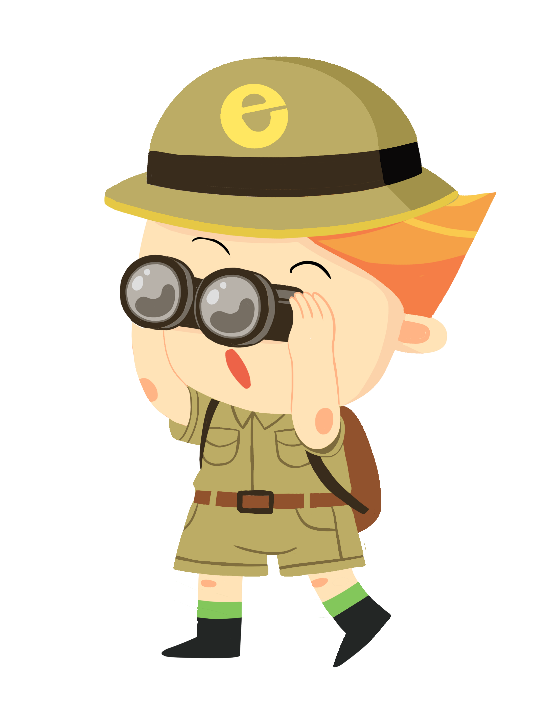 ……. đỏ
lá
Thứ tư ngày 2 tháng 10 năm 2024
Tiếng Việt
Hãy tìm tiếng còn thiếu và đọc.
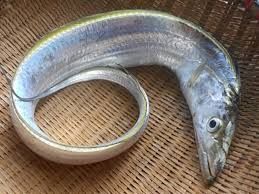 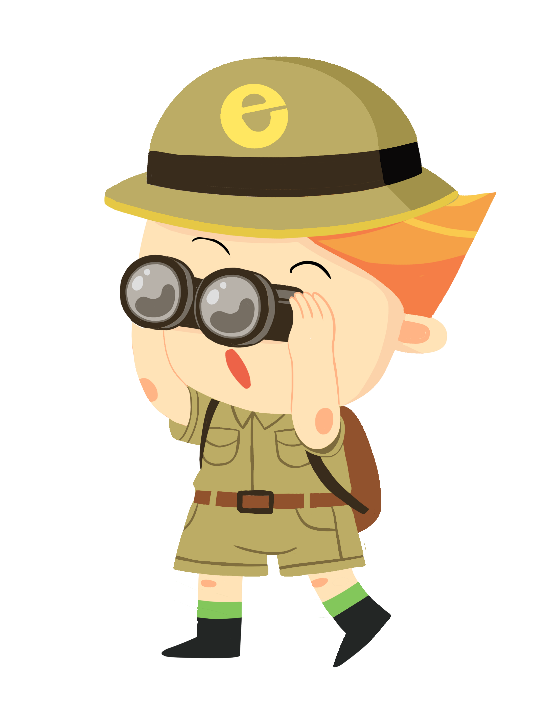 cá …..
hố
Thứ tư ngày 2 tháng 10 năm 2024
Tiếng Việt
Hãy tìm tiếng còn thiếu và đọc.
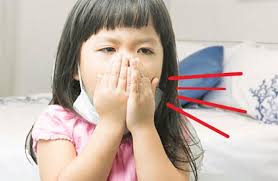 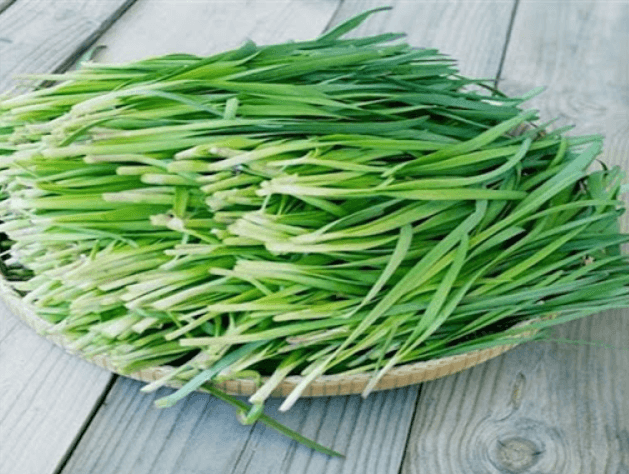 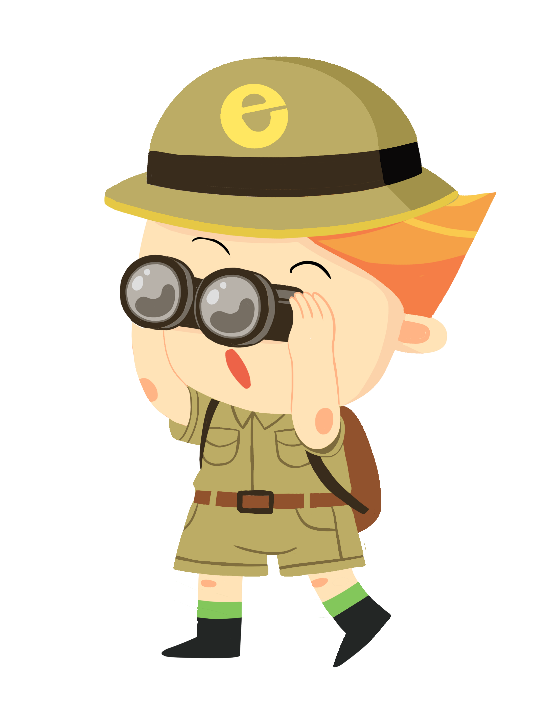 Bé bị …. Bà đã có …..
ho                 lá hẹ.
Thứ tư ngày 2 tháng 10 năm 2024
Tiếng Việt
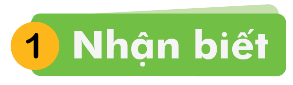 Nhìn vào tranh em thấy gì?
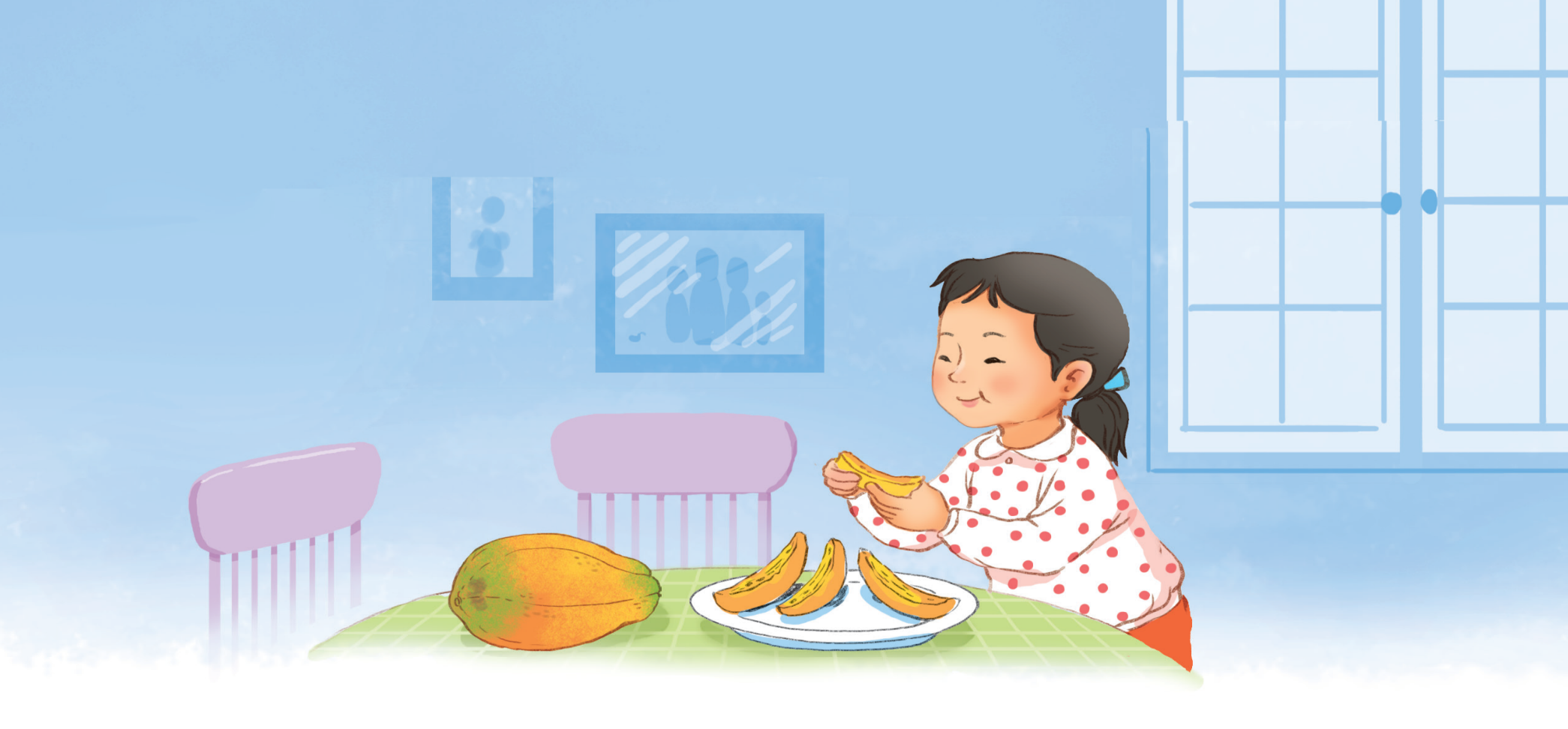 Thứ tư ngày 2 tháng 10 năm 2024
Tiếng Việt
U u  Ư ư (Tiết 1)
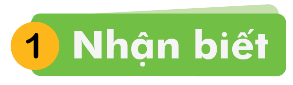 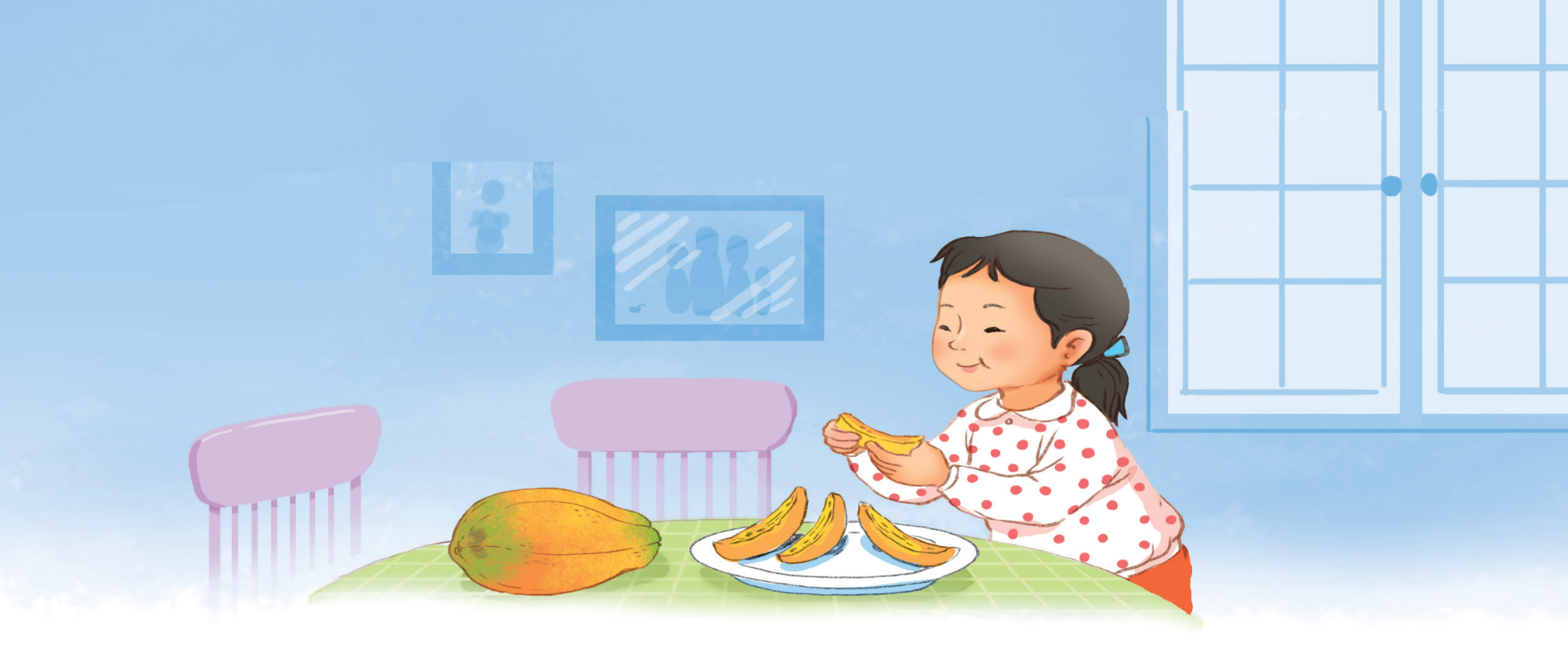 Đu đủ chín ngọt lừ.
u
u
ư
Thứ tư ngày 2 tháng 10 năm 2024
Tiếng Việt
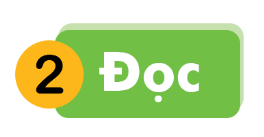 U u  Ư ư (Tiết 1)
u
ư
đ
u
l
ư
u
ư
đu
lư
Thứ tư ngày 2 tháng 10 năm 2024
Tiếng Việt
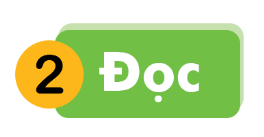 U u  Ư ư (Tiết 1)
u
ư
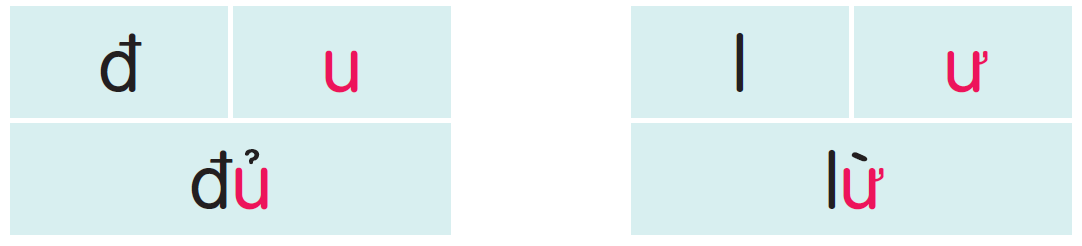 u
u
hũ
dù
đủ
u
ư
lữ
ư
cử
dự
ư
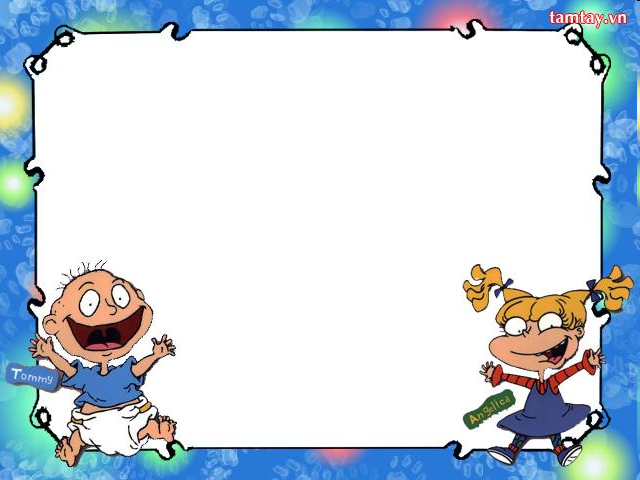 Nghỉ giải lao
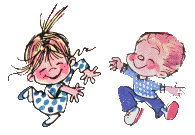 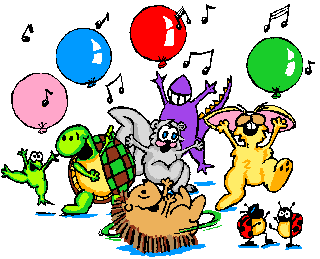 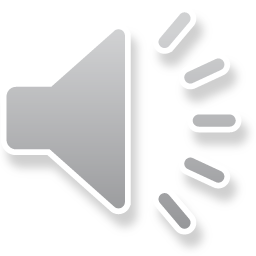 Thứ tư ngày 2 tháng 10 năm 2024
Tiếng Việt
U u  Ư ư (Tiết 1)
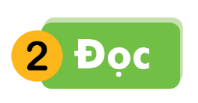 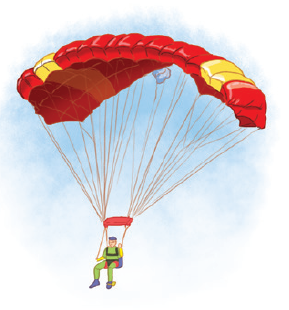 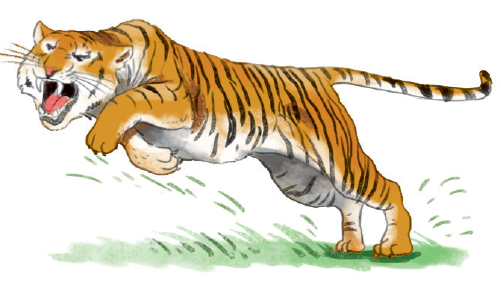 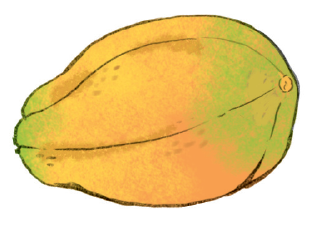 dù
u
đu đủ
u
u
hổ dữ
ư
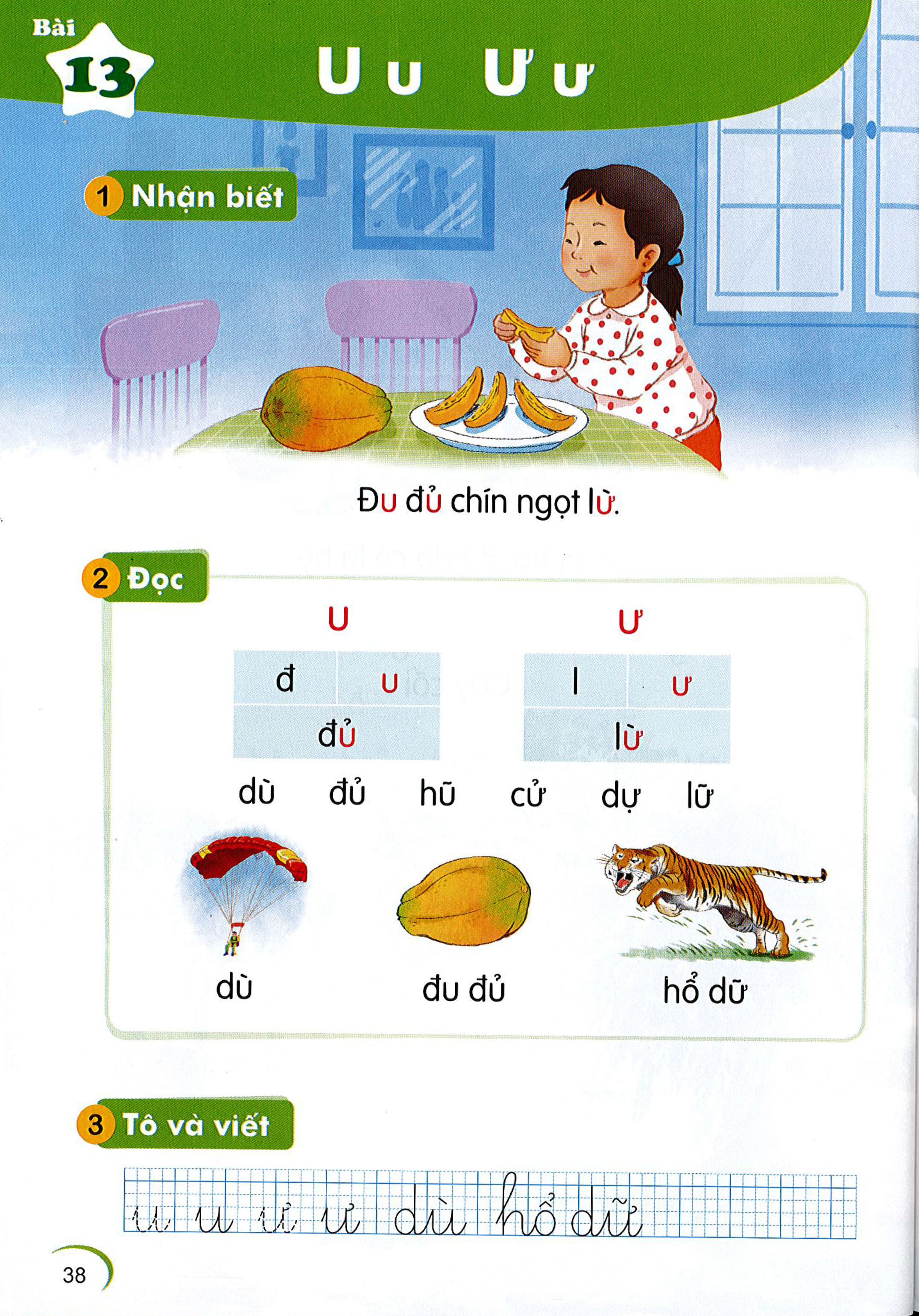 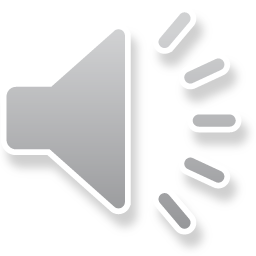 Thứ tư ngày 2 tháng 10 năm 2024
Tiếng Việt
U u  Ư ư (Tiết 1)
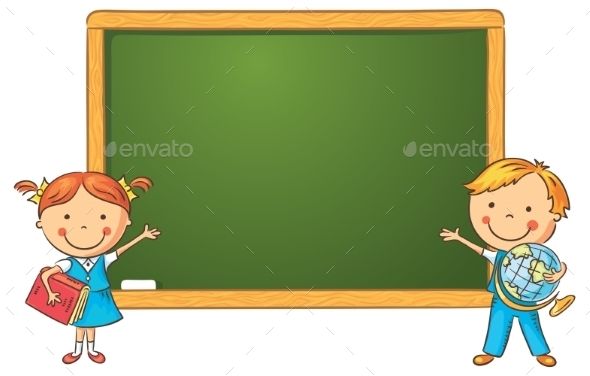 Viết bảng con
Thứ tư ngày 2 tháng 10 năm 2024
Tiếng Việt
U u  Ư ư (Tiết 1)
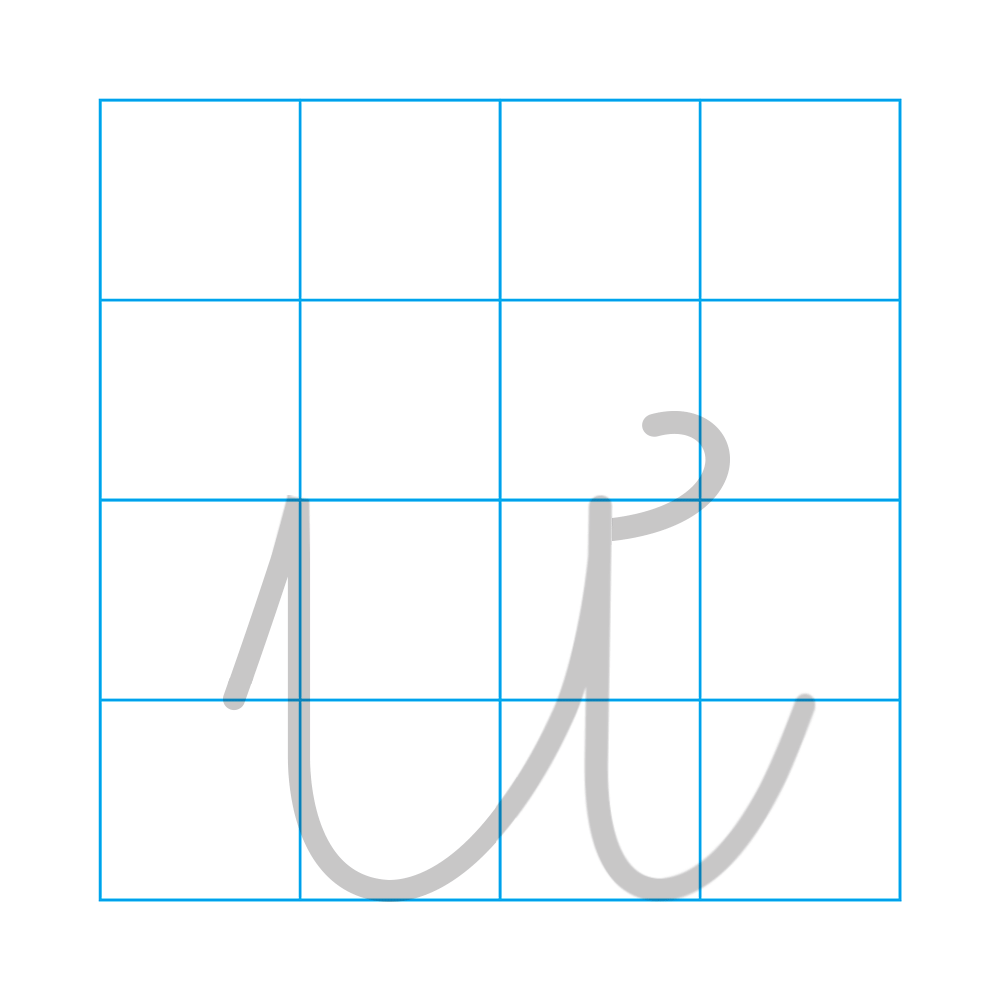 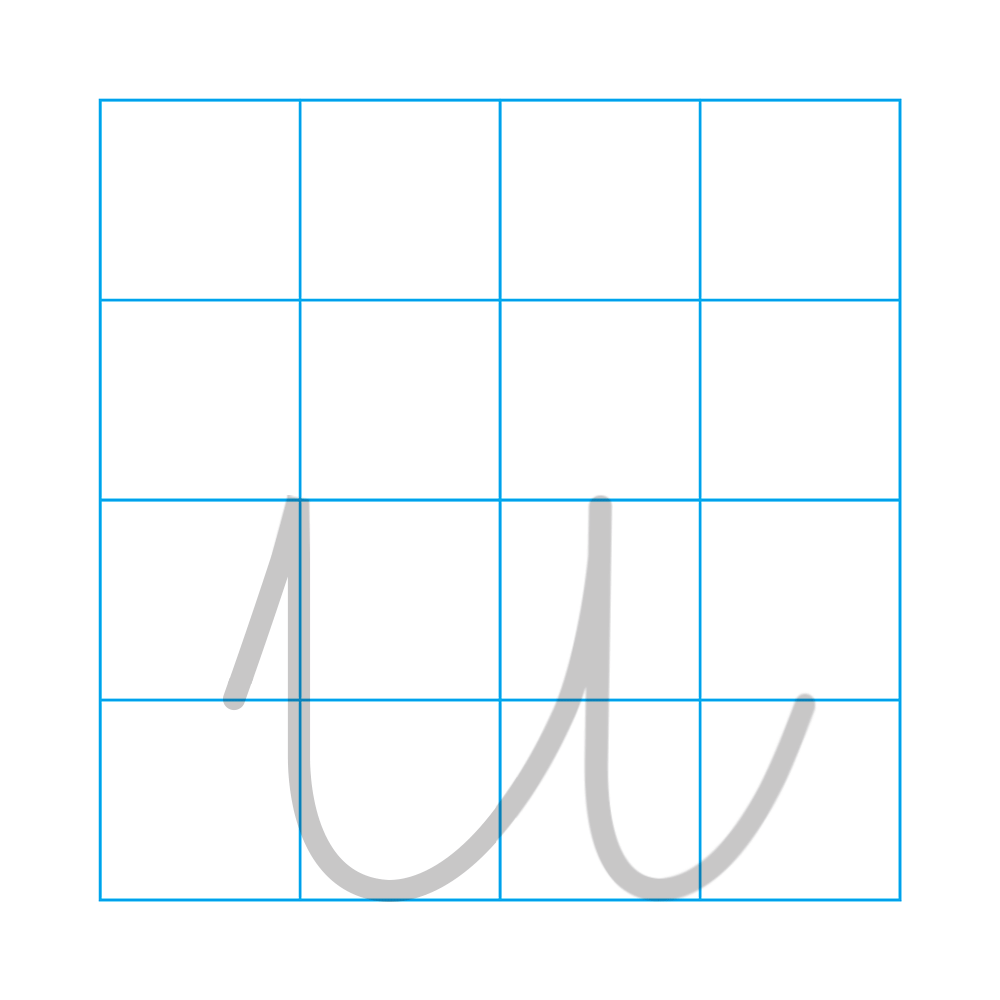 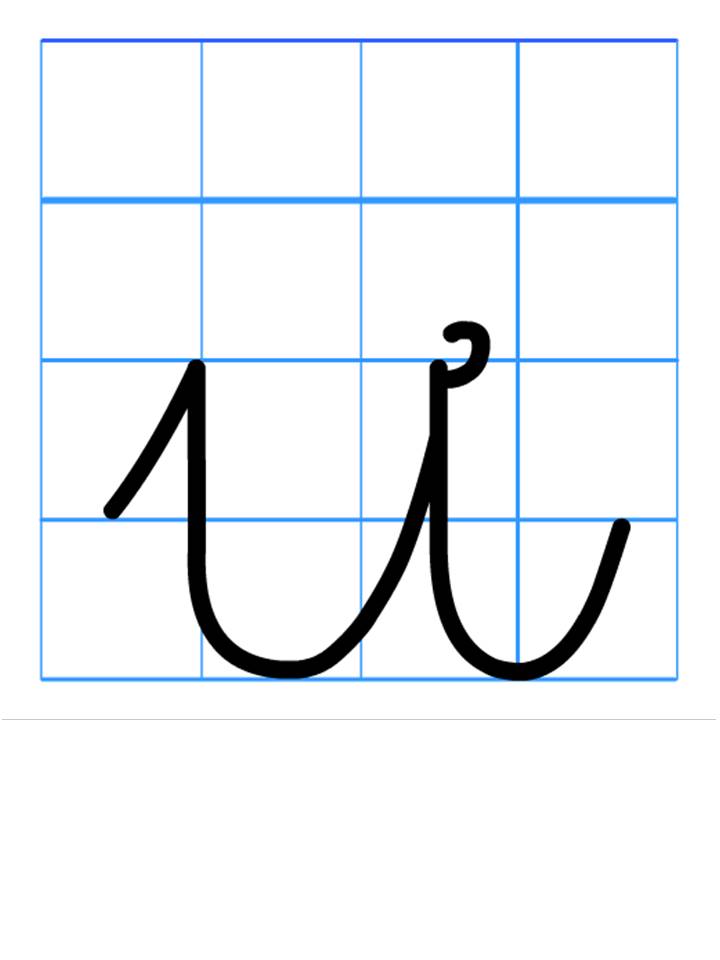 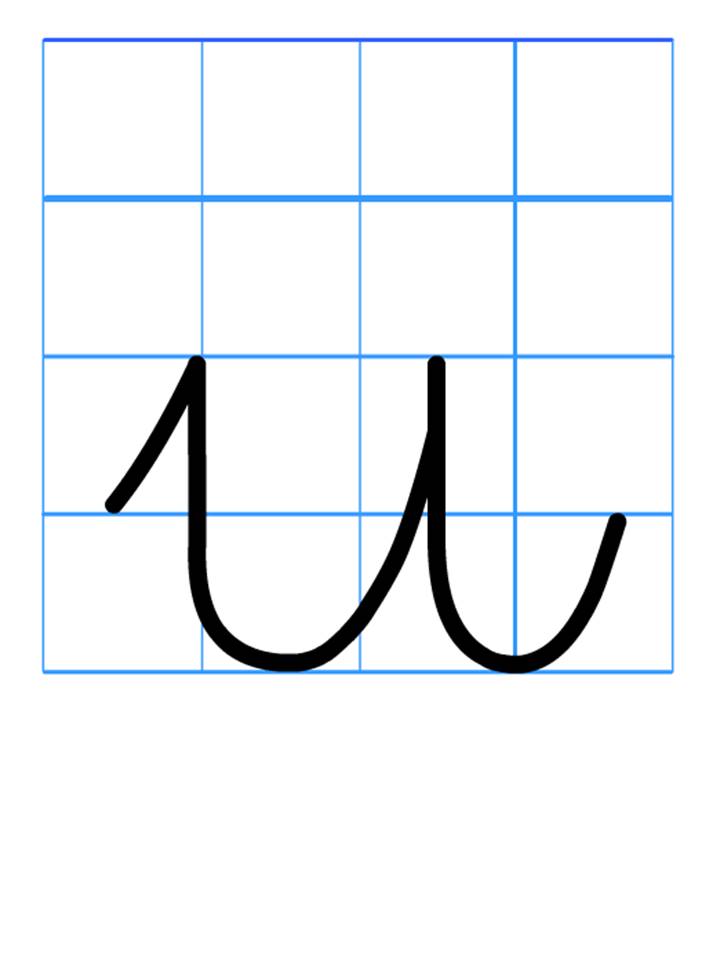 Thứ tư ngày 2 tháng 10 năm 2024
Tiếng Việt
U u  Ư ư (Tiết 1)
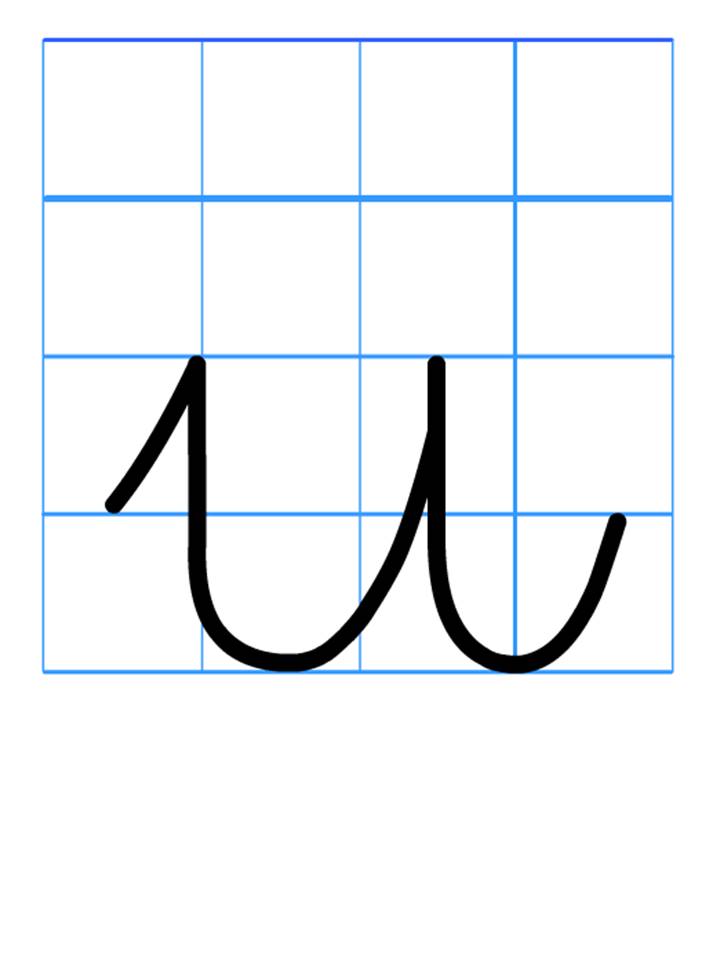 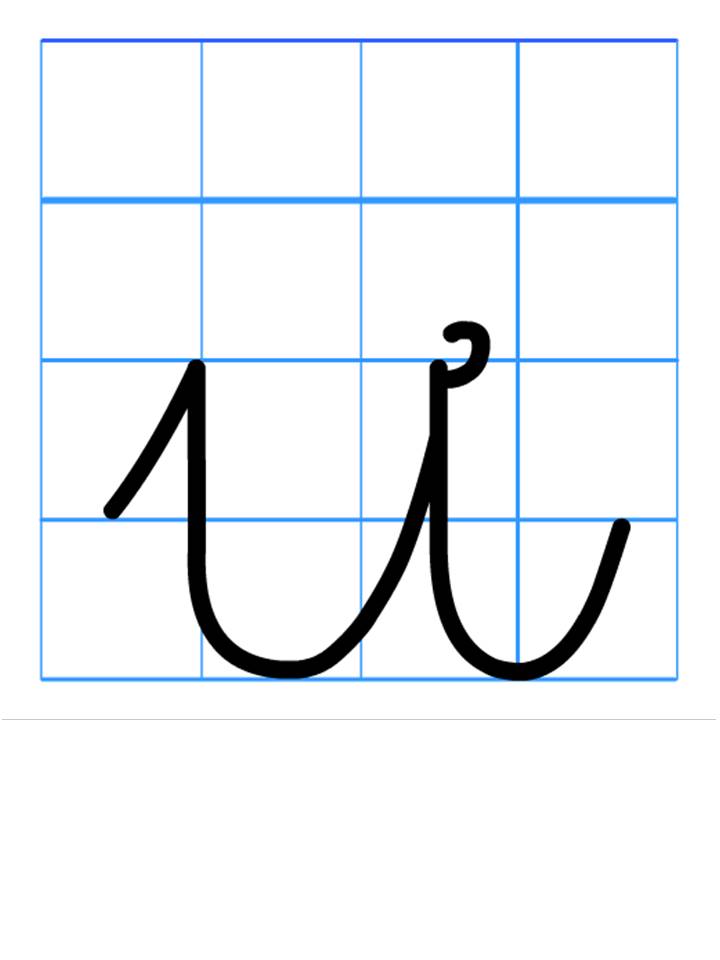 Thứ tư ngày 2 tháng 10 năm 2024
Tiếng Việt
U u  Ư ư (Tiết 1)
Thứ tư ngày 2 tháng 10 năm 2024
Tiếng Việt
U u  Ư ư (Tiết 1)
Thứ tư ngày 2 tháng 10 năm 2024
Tiếng Việt
U u  Ư ư (Tiết 1)
Vận dụng
Em hãy tìm các tiếng, từ có chứa âm u. ư?
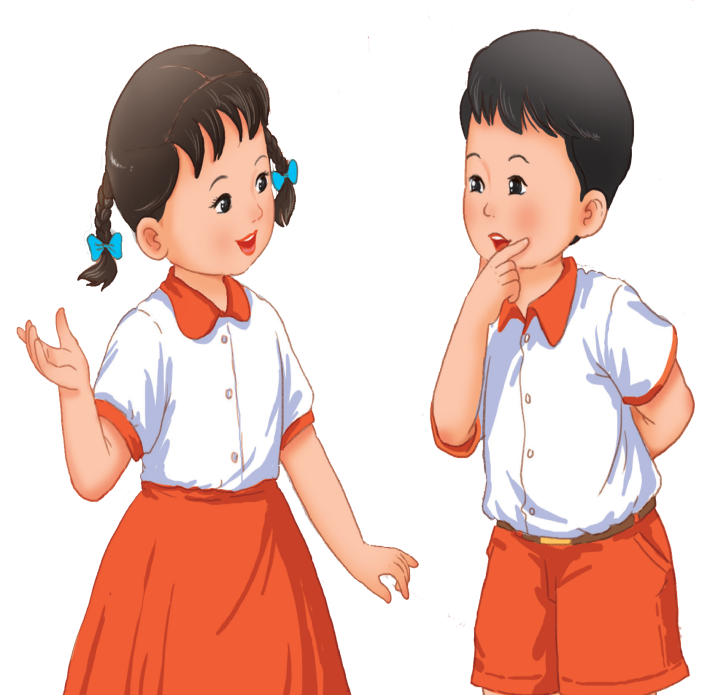 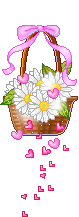 Kính chúc thầy cô sức khỏe !
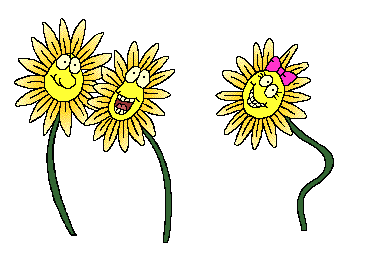 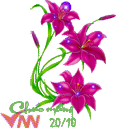